স্বাগতম
1
26 March 2021
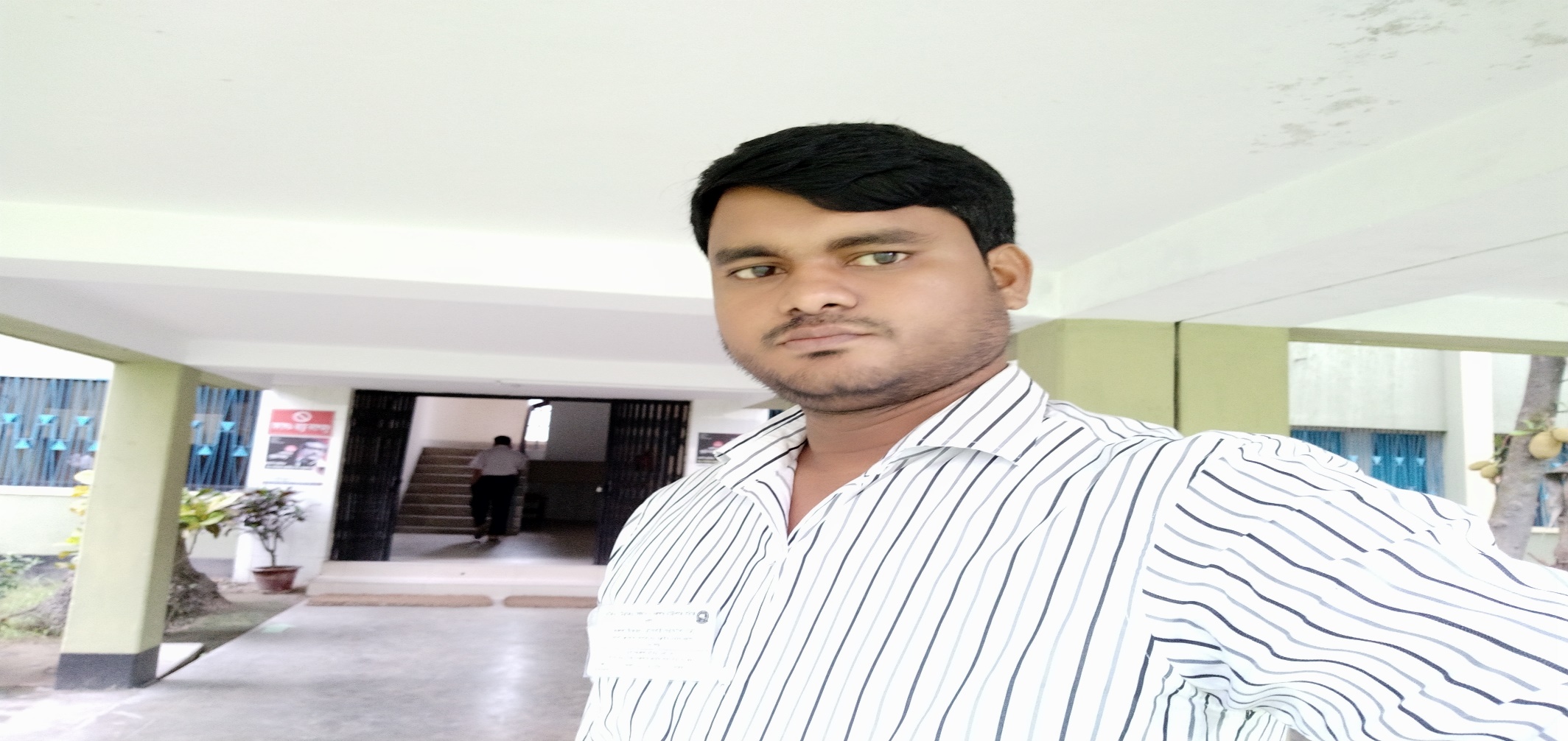 পরিচিতি
2
শ্রেণিঃ- দশম
বিষয়ঃ- বাংলা ২য়
পাঠঃ- সন্ধি
মোট শিক্ষার্থীঃ- ১০৫
তারিখঃ- ০০/০১/২০২১
মোঃ সাবিউল ইসলাম 
সহকারী শিক্ষক 
লুথফুর রহমান হাই স্কুল এন্ড কলেজ।
shabiulislam@gmail.com
26 March 2021
wkLb dj
mwÜi msÁv ej‡Z cvi‡e|
mwÜi cÖ‡qvRbxqZv m¤ú‡K© Rvb‡Z cvi‡e|
mwÜ KZ cÖKvi I wK wK ? Zv ej‡Z cvi‡e|
mwÜi wbqgvewj ¸‡jv Rvb‡Z cvi‡e|
3
26 March 2021
mwÜ: `yB e‡Y©i wgjb‡K mvaibZ mwÜ e‡j |
mwÜ `yB cÖKvi
h_v -
1. ¯^imwÜ
2. e¨ÄbmwÜ
4
26 March 2021
¯^imwÜ: ¯^ie‡Y©i mv‡_ ¯^ie‡Y©i wgjb‡K ¯^imwÜ e‡j| †hgb - wng + Avjq = wngjvq, be + Abœ = bevbœ
e¨ÄbmwÜ: e¨Äb e‡Y©i mv‡_ e¨Äb e‡Y©i A_ev e¨Äb e‡Y©i mv‡_ ¯^ie‡Y©i wgjb‡K e¨Äb mwÜ e‡j|  †hgb - w`K& + AšÍ + w`MšÍ , g„r + gq = g„b¥q
26 March 2021
5
mwÜi cÖ‡qvRbxqZv ev ¸iæZ¡ :
6
1. mwÜi d‡j fvlv mvejxj I kÖæwZgayi nq|
2. mwÜ bZzb kã MV‡b mnvqZv K‡i|
3. k‡ãi D”PviY mnR K‡i|
4. `xN© kã‡K †QvU K‡i|
26 March 2021
¯^i mwÜi wbqg:
A- Kvi wKsev Av- Kv‡ii ci A ev Av- Kvi _vK‡j Df‡q wg‡j Av- Kvi nq | †hgb-
L. A+ Av = Av
wng + Avjq = wngjvq
K. A + A = Av 
ci + Aaxb = civaxb
N. Av + Av = Av
we`¨v + Avjq = we`¨vjq
M. Av + A = Av
h_v + A_© = h_v_©
26 March 2021
7
¯^i mwÜi wbqg:
B ev C- Kv‡ii ci B ev C- Kvi hy³ n‡j C-Kvi nq | †hgb-
L. B + C = C 
cwi + Cÿv + cixÿv
K. B + B = C
iwe + B›`ª = iex›`ª
N. C + C = C 
w`jøx + Ck¦i = w`jøxk¦i
M. C + B = C 
mPx + B›`ª = mPx›`ª
26 March 2021
8
¯^i mwÜi wbqg:
D ev E- Kv‡ii ci D ev E- Kvi _vK‡j E- Kvi nq| †hgb-
L. D + E = E
jNy + Ewg© = jN~wg©
K. D + D = E
giy + D`¨vb = gi~`¨vb
N. E + E =E 
f~ + EaŸ© = f~aŸ©
M. E + D = E
ea~ + Dw³ = ea~w³
26 March 2021
9
¯^i mwÜi wbqg:
A ev Av- Kv‡ii ci B ev C- Kvi _vK‡j Dfq wg‡j G- Kvi nq | †hgb-
L. A + C = G 
MY + Ck = M‡Yk
K. A + B = G
¯^ + B”Qv = †¯^”Qv
N. Av + C = G 
gnv + Ck = g‡nk
M. Av + B = G 
h_v + Bó = h‡_ó
10
26 March 2021
¯^i mwÜi wbqg:
A ev Av- Kv‡ii ci G ev H- Kvi _v‡K Zvn‡j Dfq wg‡j H- Kvi nq| †hgb-
Z_v + Ge = Z‰_e
Rb + GK = R‰bK
26 March 2021
11
¯^i mwÜi wbqg:
A ev Av- Kv‡ii ci D ev E- Kvi _v‡K Zvn‡j Dfq wg‡j I- Kvi nq|†hgb-
m~h© + D`q = m~‡hv©`q
GK + Eb = G‡Kvb
K_v + DcK_b = K‡_vcK_b
MOMv + Ewg© = M‡O&Mvwg©
26 March 2021
12
¯^i mwÜi wbqg:
A ev Av- Kv‡ii ci I ev J- Kvi _v‡K Zvn‡j Dfq wg‡j J- Kvi nq| †hgb-
Rj + IKv = R‡jŠKv
gnv + Jla = g‡nŠla
13
26 March 2021
¯^i mwÜi wbqg:
A ev Av- Kv‡ii ci F- Kvi _vK‡j &Ai nq| Ai †ed (  © ) n‡q cie‡Y©i g¯Í‡K e‡m| †hgb-
ivRv + Fwl = ivRvwl©
gnv + Fwl = gnvwl©
14
26 March 2021
¯^i mwÜi wbqg:
A ev Av- Kv‡ii ci ÒFZÓ _vK‡j  Ô AvZ©Õ nq | †hgb-
ÿzav + FZ = ÿzavZ©
wng + FZ = wngvZ©
15
26 March 2021
¯^i mwÜi wbqg:
B ev C-Kv‡ii ci B ev C wfbœ Ab¨ ¯^i _vK‡j c~‡e©i B ev C ¯’v‡b h-djv ( ¨ ) nq| †hgb-
AwZ + AšÍ = AZ¨šÍ
cÖwZ + GK = cÖ‡Z¨K
we + A_© = e¨_©
16
26 March 2021
¯^i mwÜi wbqg:
D ev E-Kv‡ii ci D ev E wfbœ Ab¨ ¯^i _vK‡j c~‡e©i D ev E ¯’v‡b e-djv  nq| †hgb-
my + A”Q = ¯^”Q
my + AvMZ = ¯^vMZ
17
26 March 2021
¯^i mwÜi wbqg:
G, H , I , J - Gici H¸‡jv wfbœ Ab¨ ¯^i _vK‡j G- ¯’v‡b ÔAqÕ , H- ¯’v‡b ÔAvqÕ . I- ¯’v‡b ÔAeÕ , J- ¯’v‡b ÔAveÕ nq| †hgb-
‡k + Ab = kqb
‰b + AK = bvqK
‡jv + Ab = jeY
‡bŠ + BK = bvweK
18
26 March 2021
evwoi KvR
mwÜi msÁv wjL|
mwÜi cÖ‡qvRbxqZv m¤ú‡K© hv Rvb Zv ej|
mwÜ KZ cÖKvi I wK wK ?
¯^i mwÜi wbqg ¸‡jv wK wK?
19
26 March 2021
ab¨ev`
20
26 March 2021